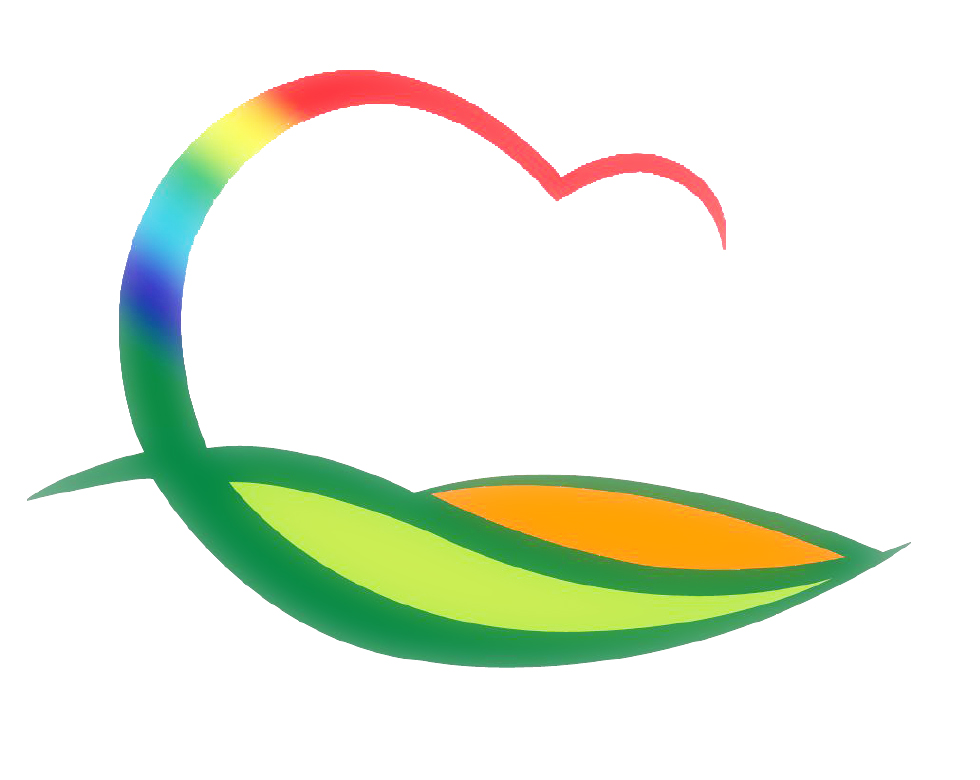 경   제   과
[Speaker Notes: 먼저, 지금의 옥천입니다.]
9-1. 경로당 태양광 설치사업 대상지 선정
기      간 : 3월 중
선정대상 : 경로당(마을회관) 30개소
선정방법 : 건축물구조, 설치여건 등 현지실사 후 선정
사업내용 : 경로당 및 마을회관에 태양광발전시설(3kw)설치
9-2. 영동 전통시장 상인회 정기총회
일      시 : 3. 17.(화) 14:00
장      소 : 전통시장 상인회 사무실
참석대상 : 상인회원 106명
안      건 : 상인회 회장 및 임원 선거 등
9-3. 착한가격업소 영동군연합회 창립 총회
일      시 : 3. 18.(수) 15:00
장      소 : 소회의실
참석대상 : 영동군 착한가격업소(11개소), 경제과장 및 팀장
안      건 : 임원 선출 및 연합회 활성화 방안 간담회 등
9-4. 영동산업단지 조성공사 2차분 착공
착 공 일 : 3. 5.(목)
사 업 비  : 8,900백만원(도급액 : 8,800, 관급액 : 100)
사 업 량 : 토공 350만㎡, 구조물(배수로) 설치 L=300m
9-5. 투자유치 방문 설명 실시
일      시 : 3. 20.(금) 19:00
장      소 : 대전시 유성구 소재 아드리아 호텔
인      원 : 50명정도
내      용 : 대전 기업인 정기모임 시 투자유치 설명
9-6. 사회적기업 사업개발비지원사업 참여기업 모집
접수기간 : 3. 9.(월) ~ 3. 12.(목)
신청대상 : 사회적기업 및 예비사회적기업
지원금액 : 사회적기업 1억원, 예비사회적기업 5천만원 이내
신청방법 : 방문 또는 우편
9-7. 충청북도 마을기업 육성사업 모집
접수기간 : 3. 16.(월) ~ 3. 20.(금)
신청대상 : 마을기업 사전교육과정 필수 이수 단체
지원금액 : 1차년도 최대 5천만원, 2차년도 최대 3천만원
신청방법 : 방문접수(팩스, 이메일, 우편 접수 불가)
9-8. 공공구매제도 순회교육 실시
일      시 : 3. 3.(화) 15:00
장      소 : 소회의실
참석대상 : 공공구매 및 공사담당자 30여명 
내     용 : 공공구매제도 및 제도 개선사항 등
9-9. 승강기 안전점검 실시
기      간 : 3월~4월
대      상 : 관내 승강기 207대
점검기관 : 한국승강기 안전관리원, 영동군
점검내용
   - 승강기 정상운행 및 자체점검 실시 여부
   - 다중이용승강기 민간합동점검 실시